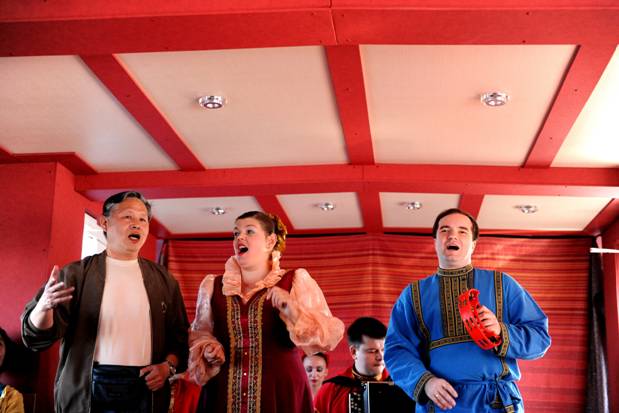 游  四  海
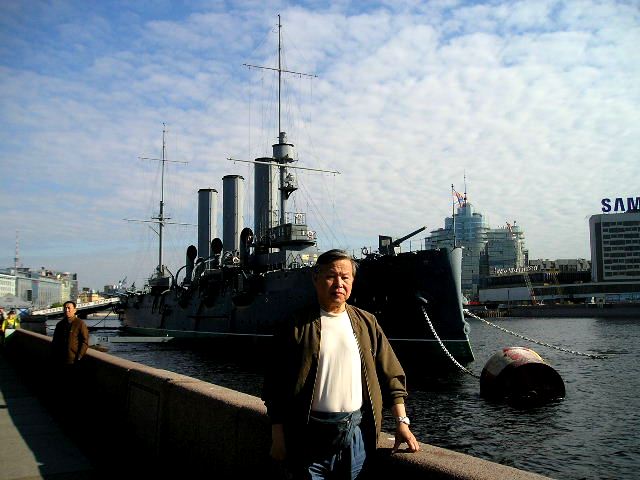 2012年5月，彼得堡阿芙乐尔巡洋舰
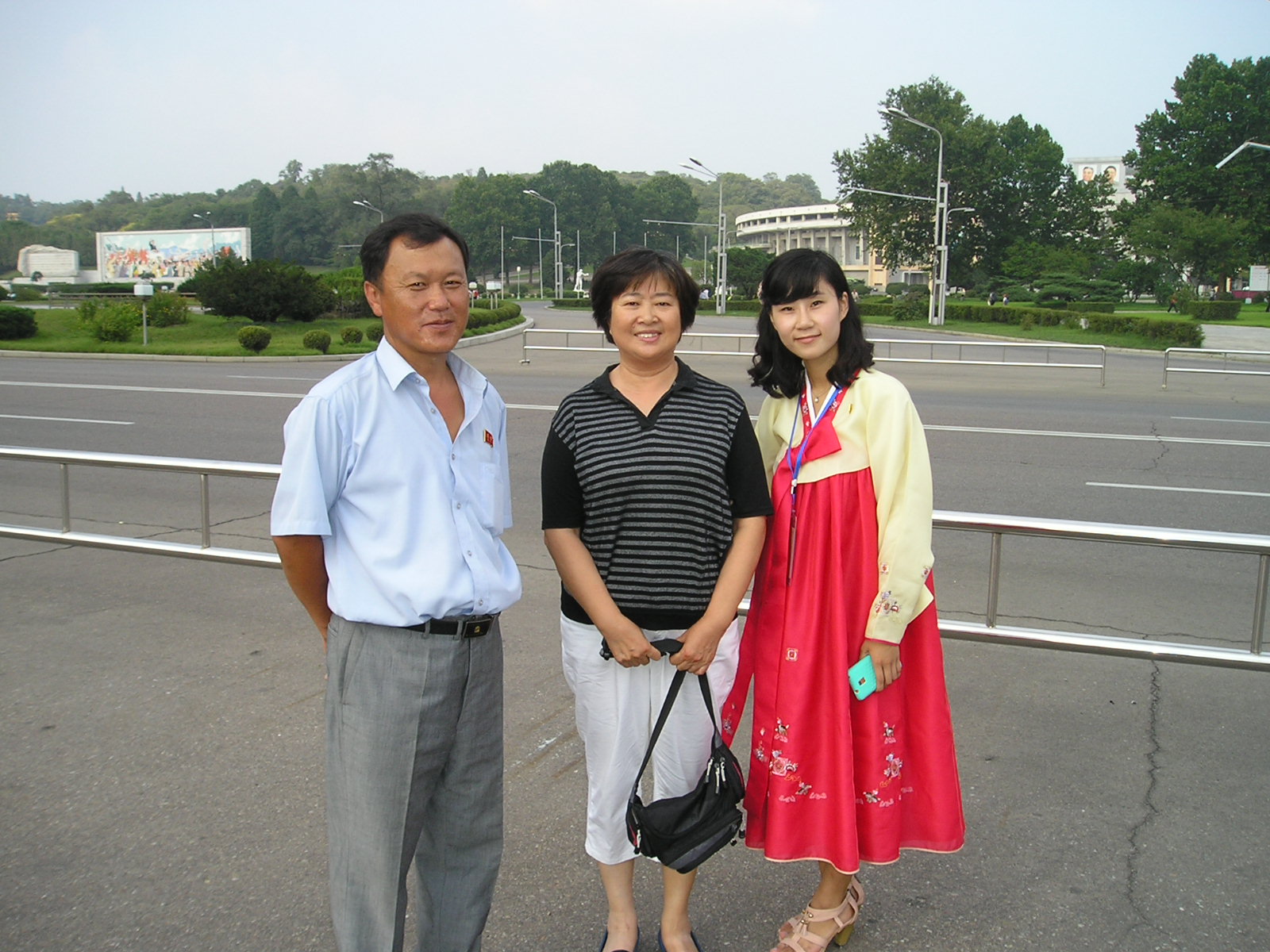 2014年7月朝鲜平壤
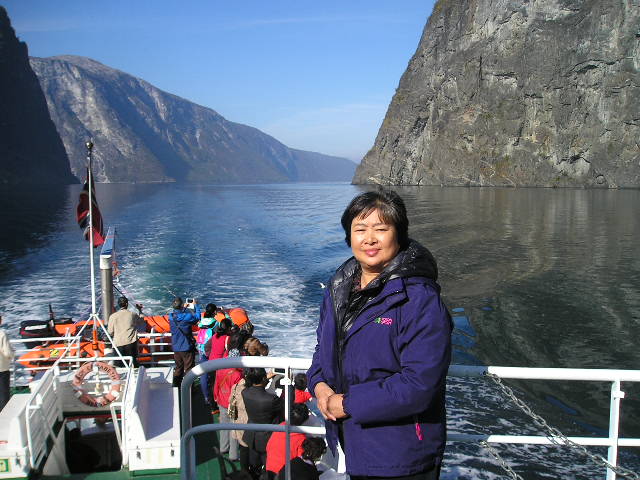 2014年9月北欧四国
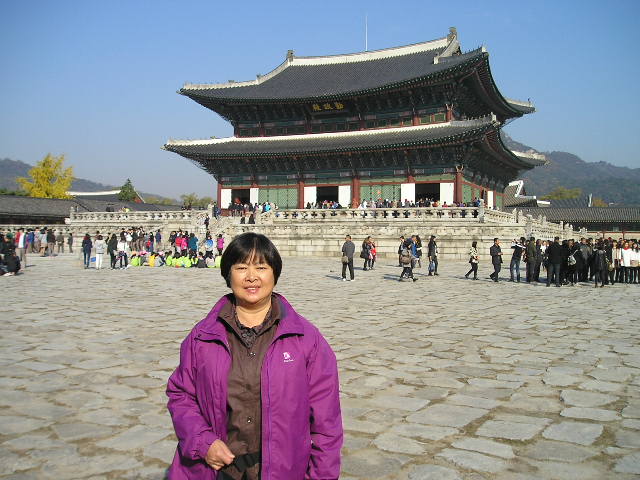 2014年10月韩国
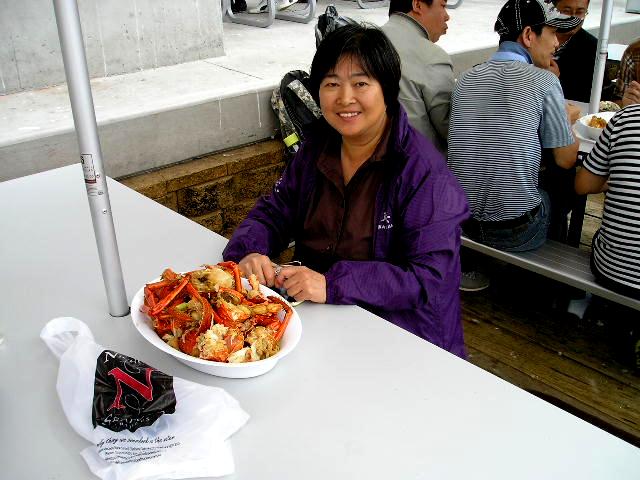 2015年1月澳新
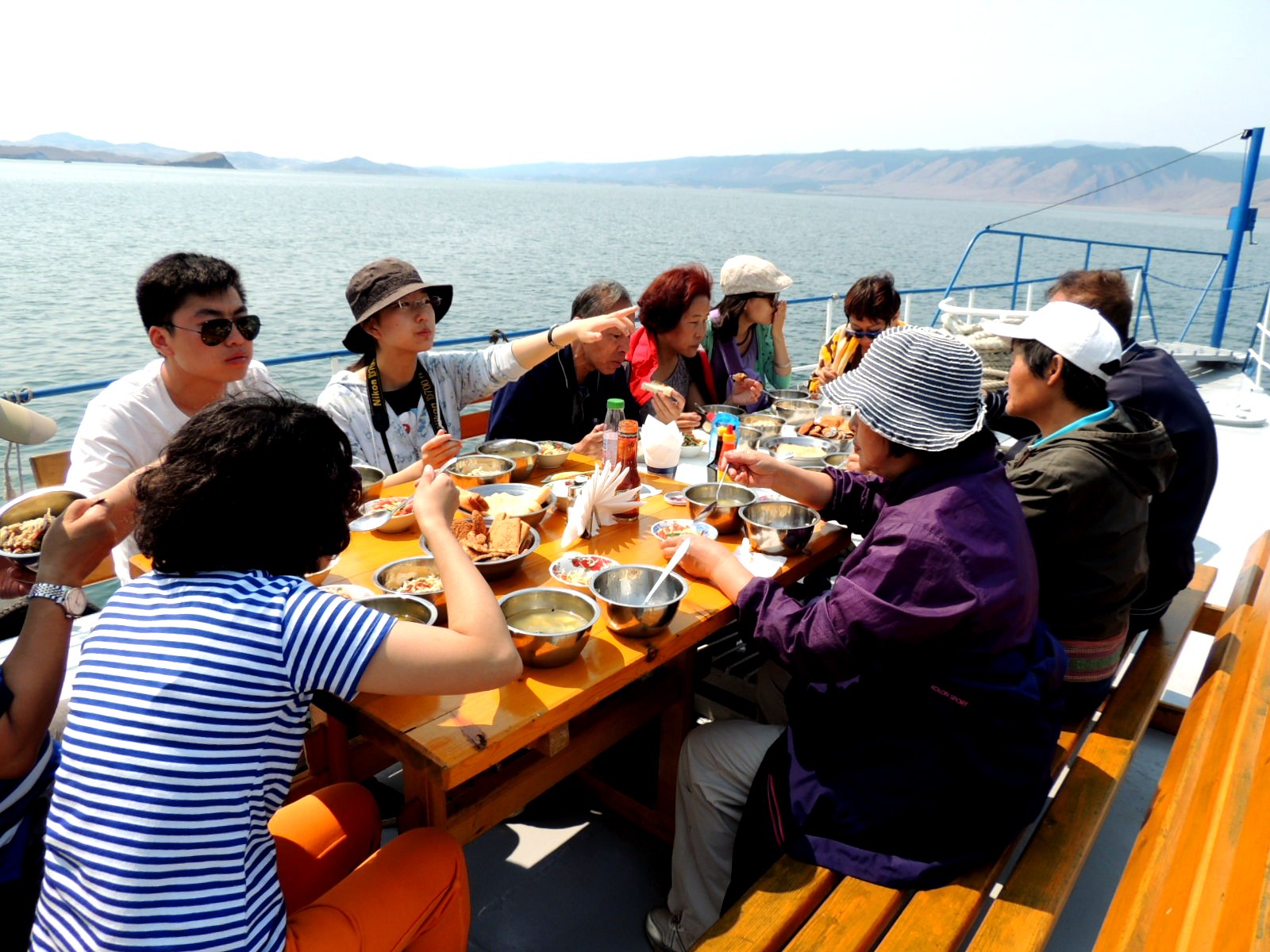 2015年6月贝加尔湖
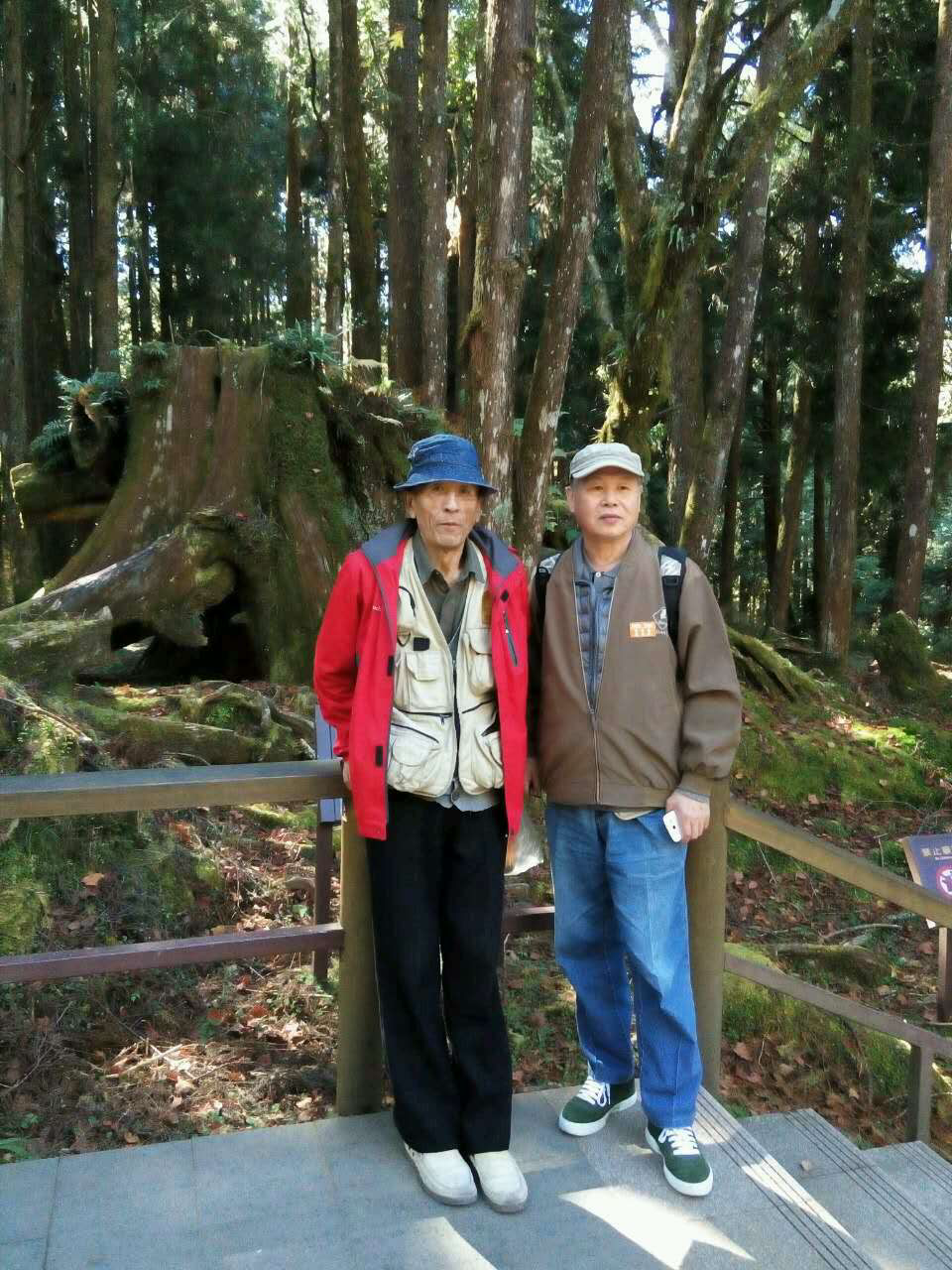 2015年12月台湾
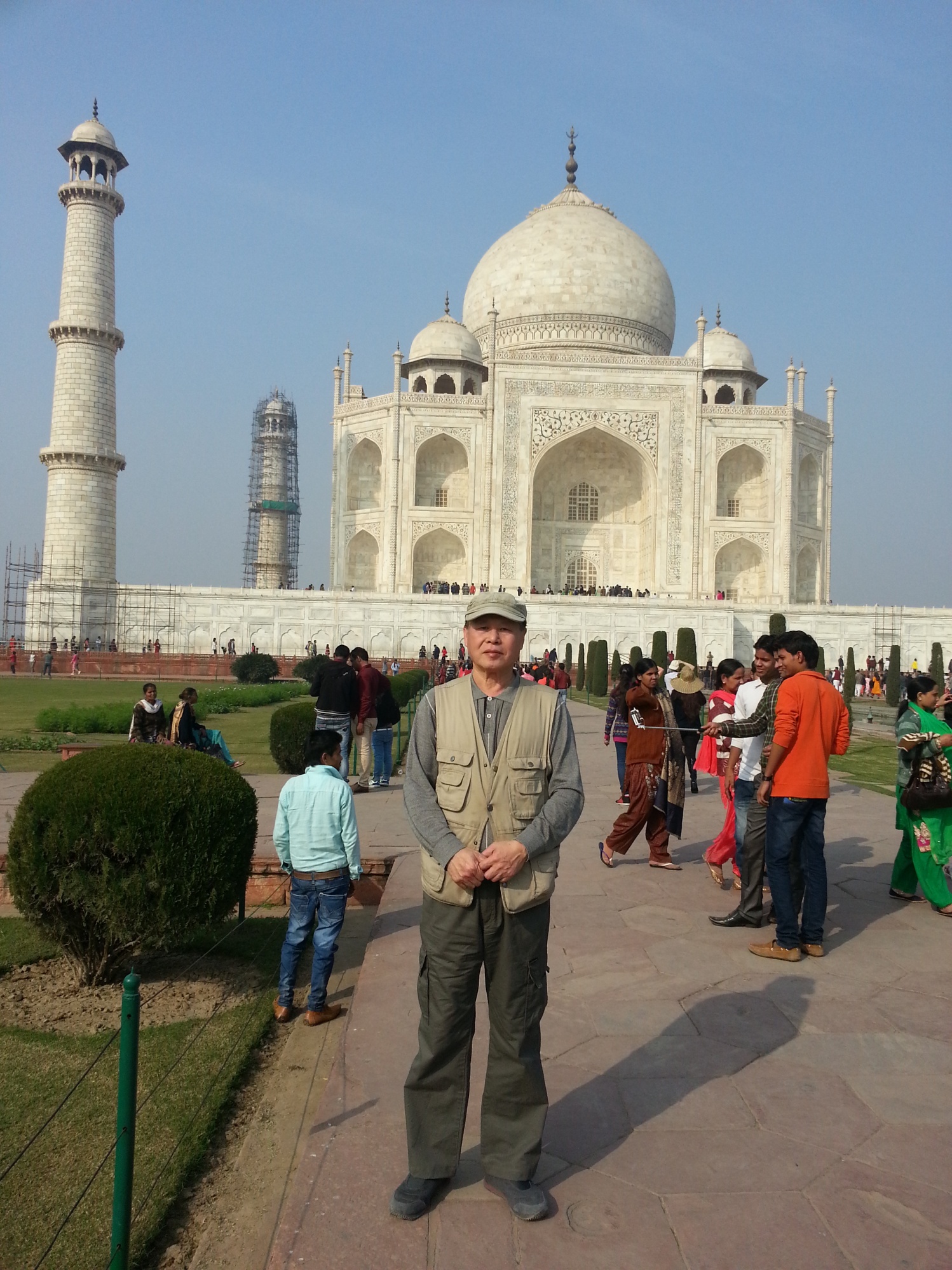 2016年1月印度
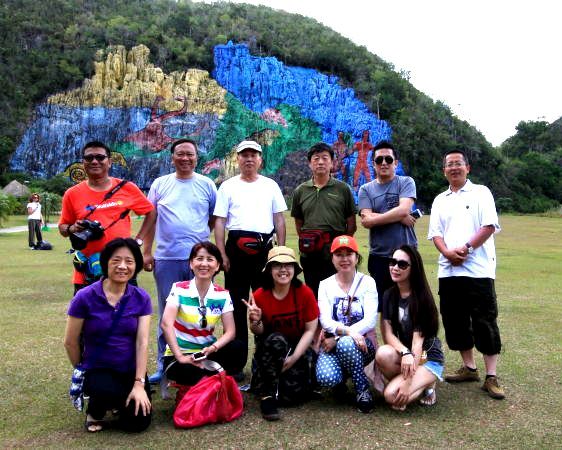 2016年4月古巴
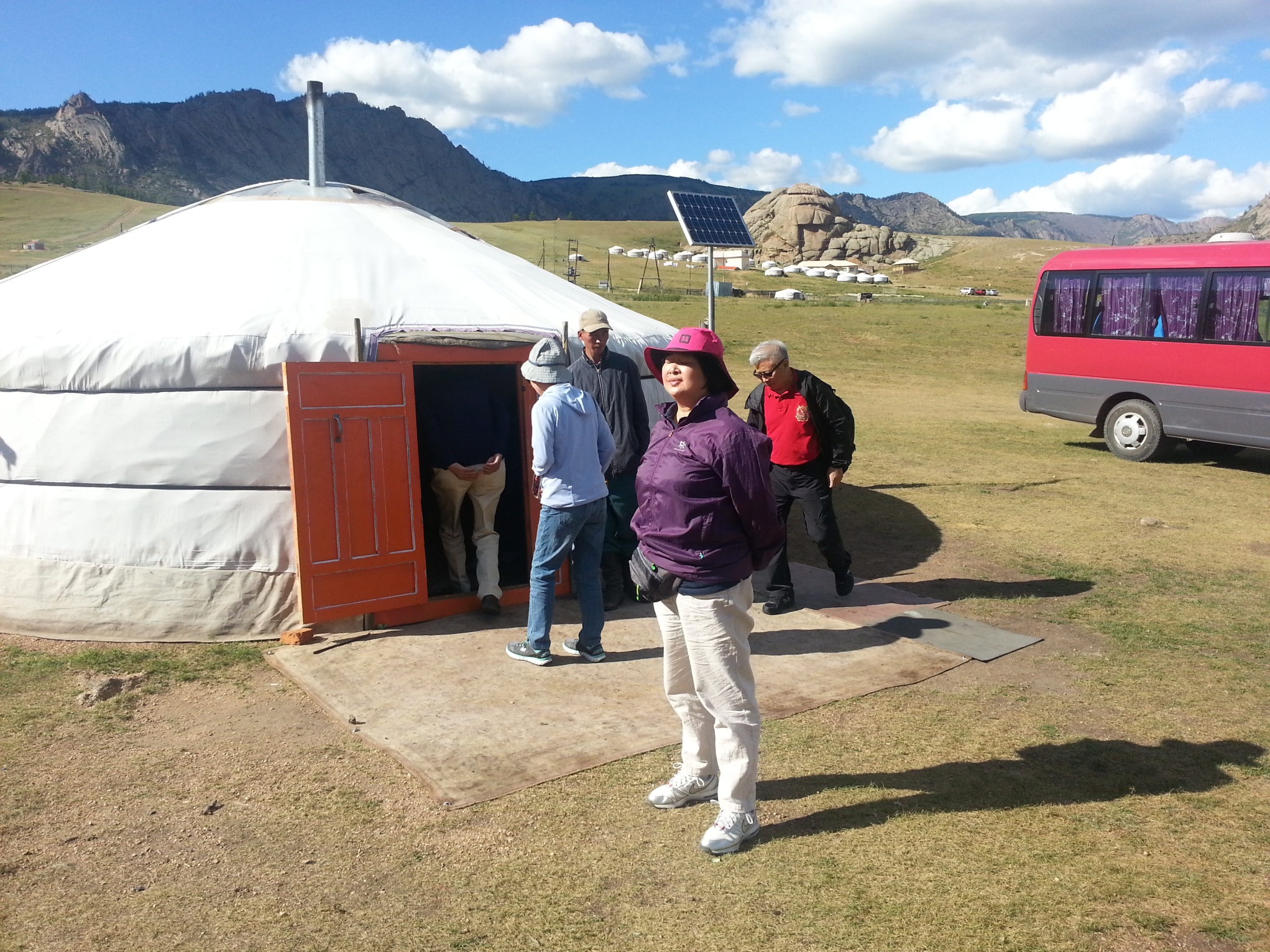 2016年8月蒙古
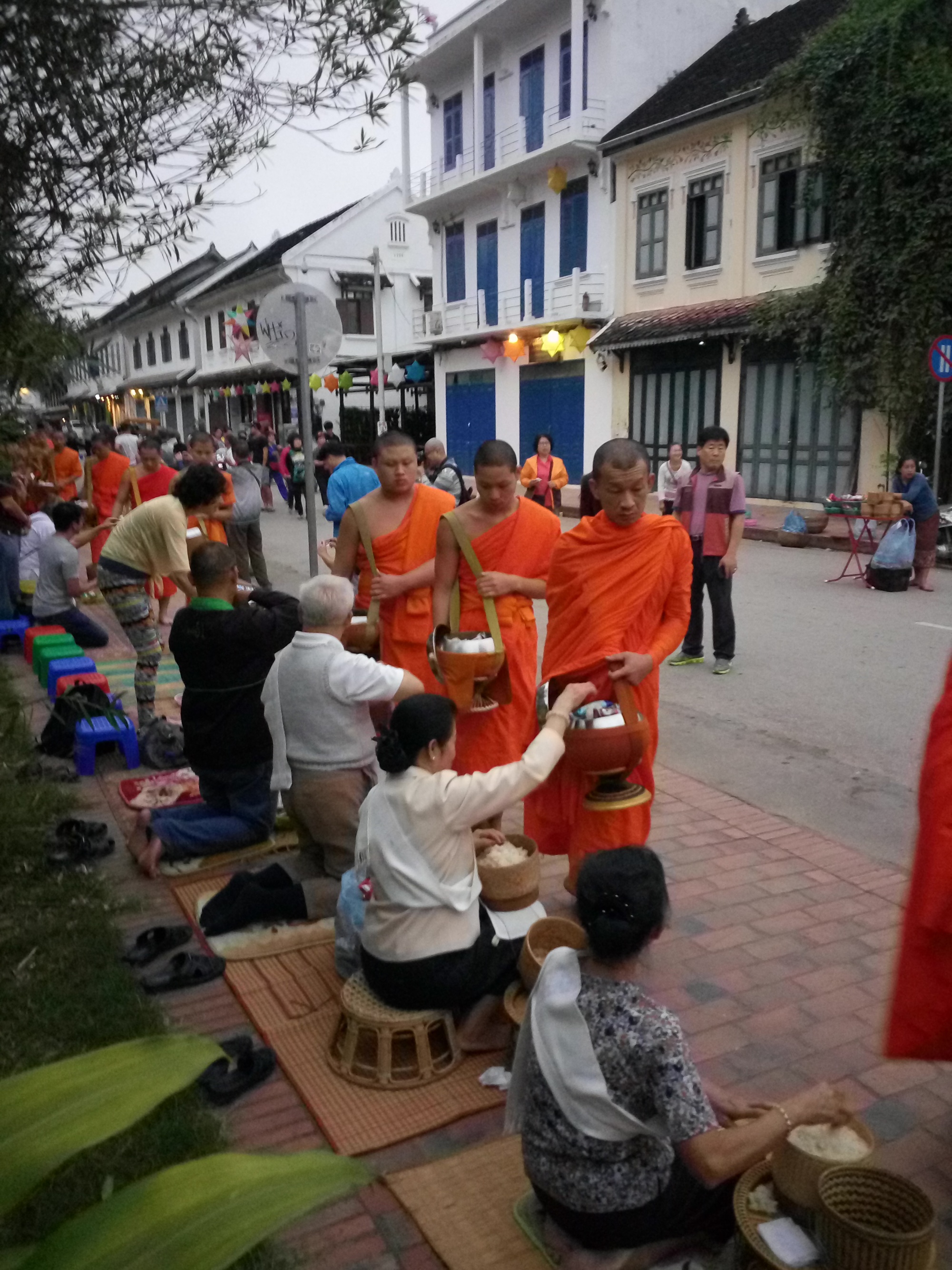 2016年10月
越老柬三国
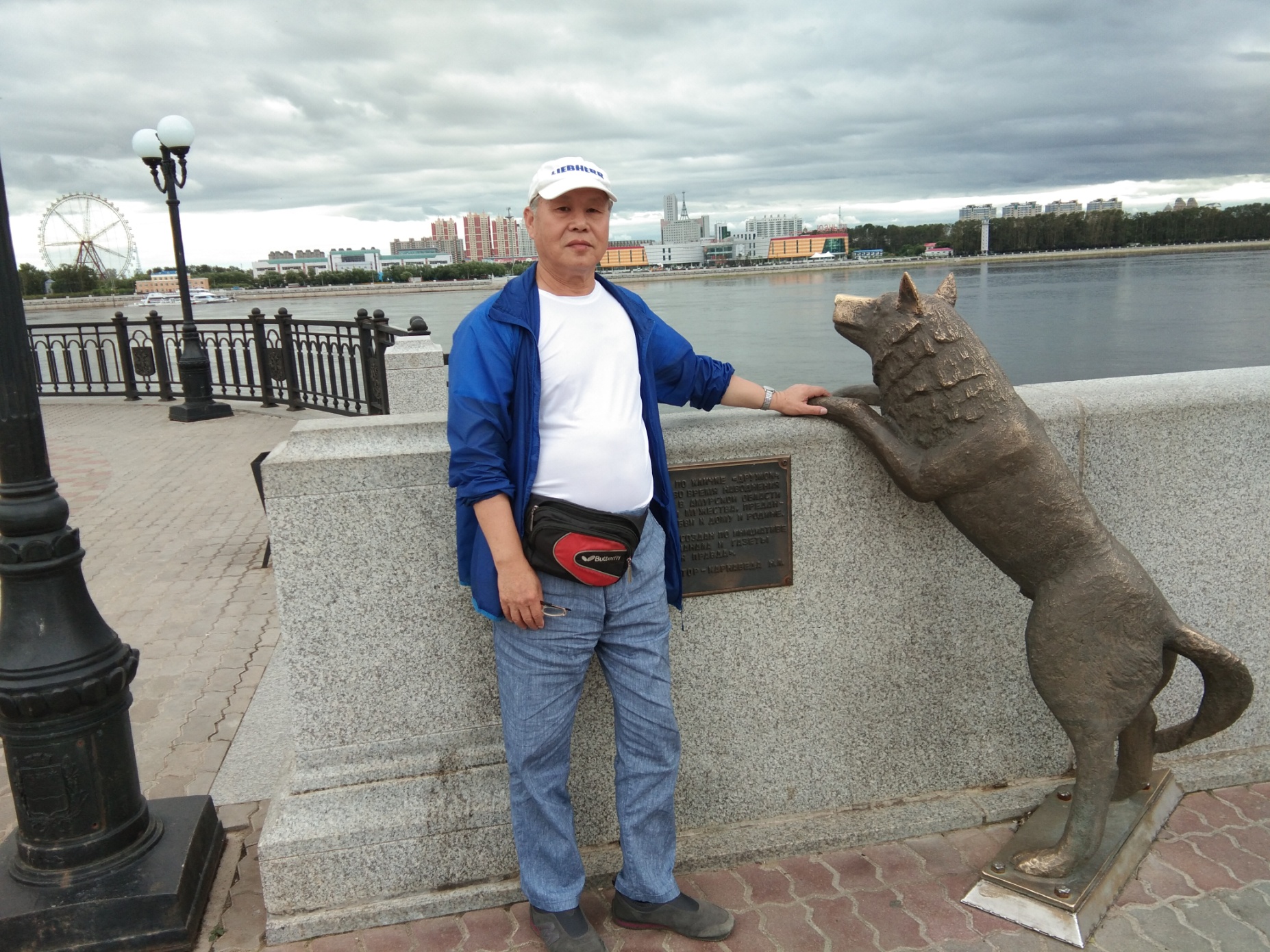 2019年7月俄罗斯布拉格维申斯克
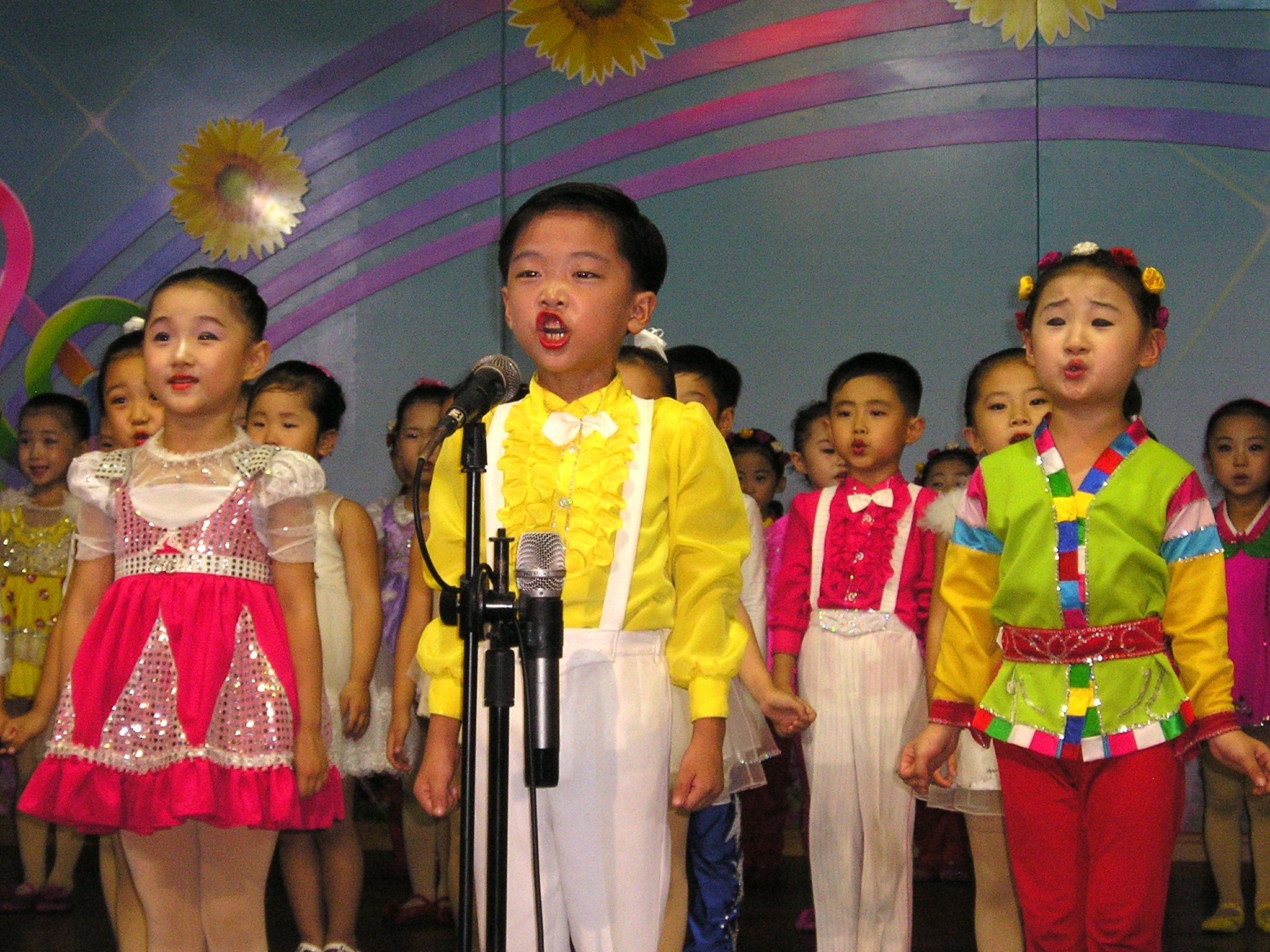 2019年8月朝鲜新义州
END